Бюджет для граждан
Разработанный на основе
 Проекта бюджета Рузского городского округа 
на 2022 год и плановый период 2023 и 2024 годов
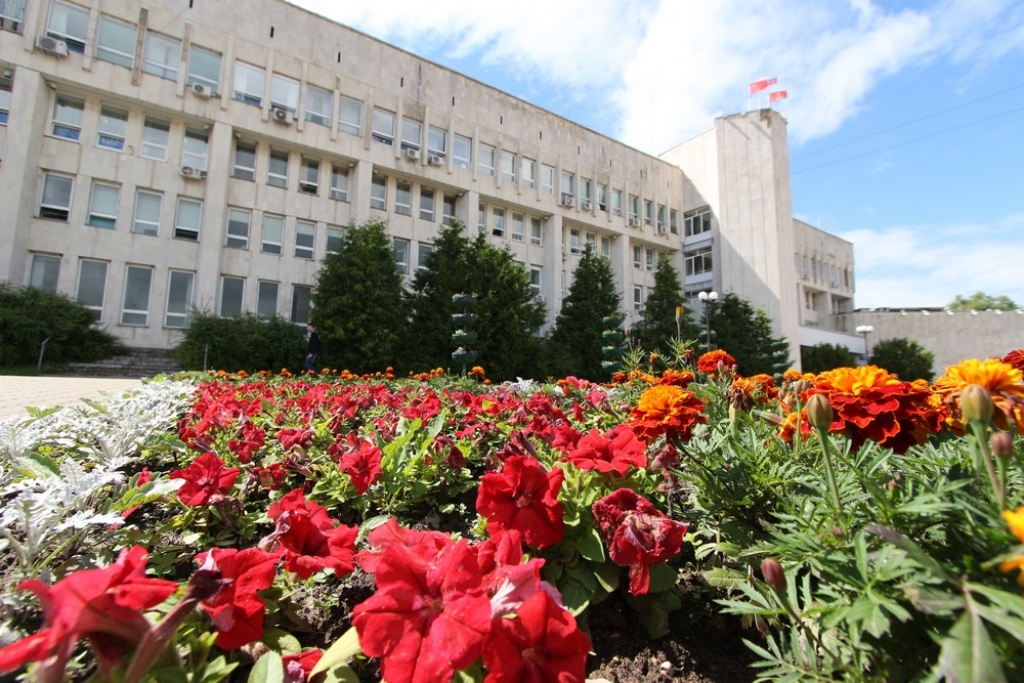 РУЗА 2021
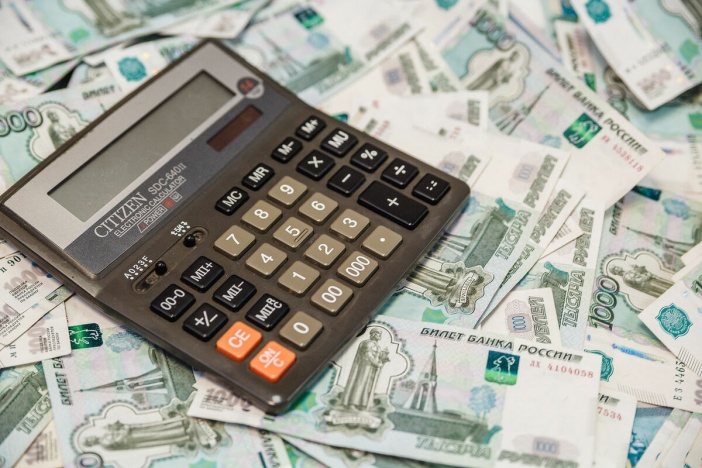 Применяемые  понятия и термины (ГЛОССАРИЙ)
Бюджет - форма образования и расходования денежных средств, предназначенных для финансового обеспечения задач и функций государства и местного самоуправления.
Бюджетная система — совокупность бюджетов всех уровней и бюджетов государственных внебюджетных фондов, основанная на экономических отношениях, государственном устройстве и регулируемая законодательством Российской Федерации.
Бюджетный процесс — это деятельность органов государственной власти, органов местного самоуправления и иных участников бюджетного процесса по составлению и рассмотрению проектов бюджетов, утверждению и исполнению бюджетов, контролю за их исполнением, осуществлению бюджетного учета, рассмотрению и утверждению бюджетной отчетности и внешних проверок.
Доходы бюджета - поступающие в бюджет денежные средства, за исключением средств, являющихся в соответствии с Бюджетным Кодексом Российской Федерации источниками финансирования дефицита бюджета.
Расходы бюджета - выплачиваемые из бюджета денежные средства, за исключением средств, являющихся в соответствии с Бюджетным Кодексом источниками финансирования дефицита бюджета.
Межбюджетные трансферты - средства, предоставляемые одним бюджетом бюджетной системы Российской Федерации другому бюджету бюджетной системы Российской Федерации. Иные межбюджетные трансферты – это целевые трансферты направление использования которых не ограничено, но получение которых может быть связано с выполнением определенных условий (требований).
Субсидии- межбюджетные трансферты, предоставляемые в целях софинансирования расходных обязательств, возникающих при выполнении полномочий.
Субвенции - межбюджетные трансферты, предоставляемые в целях Финансового обеспечения расходных обязательств, возникающих при выполнении государственных полномочий Российской Федерации субъектов Российской Федерации.
Дотации - межбюджетные трансферты, предоставляемые на безвозмездной и безвозвратной основе без установления направлений их использования.
2
Этапы составления и утверждения бюджета Рузского городской округ
Утверждение проекта бюджета
Составление проекта бюджета
Рассмотрение проекта бюджета
Глава Рузского городского округа представляет проект бюджета городского округа на рассмотрение Совету депутатов не позднее 15 ноября текущего года. Совет депутатов рассматривает проект решения о бюджете городского округа.
Составление проекта бюджета Рузского городского округа регламентируется Постановлением Администрации РГО от 21.06.2021 №2182 "Об утверждении Порядка составления проекта бюджета Рузского городского округа Московской области на очередной финансовый год и плановый период»
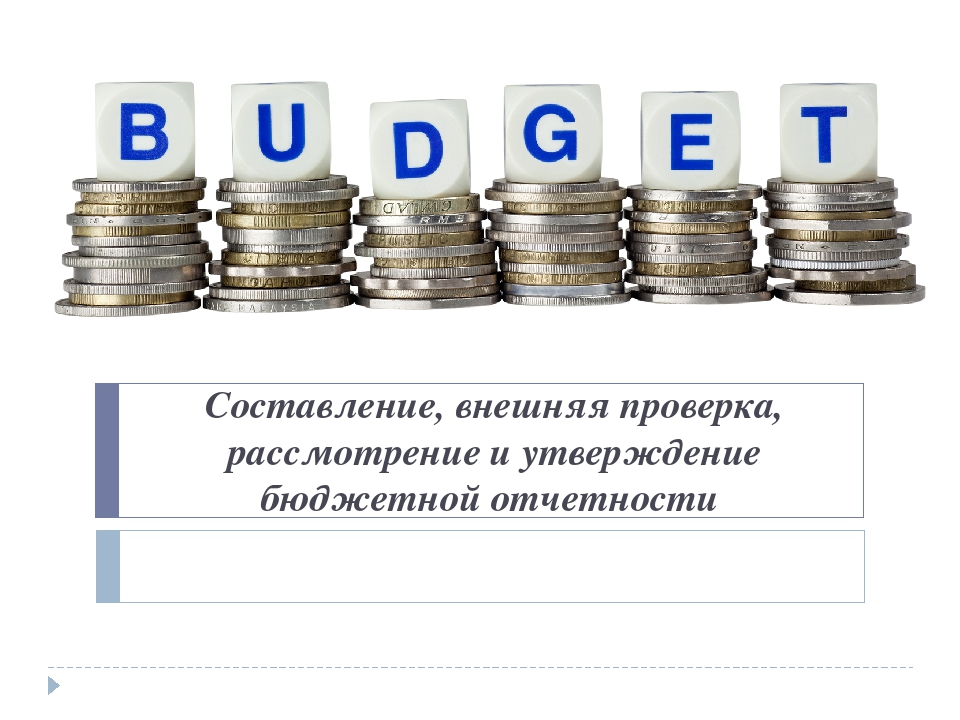 Бюджет Рузского городского округа утверждается Советом депутатов Рузского городского округа и подлежит опубликованию его в специальном средстве массовой информации и размещению на официальном сайте администрации Рузского городского округа.
3
Основы формирования бюджета Рузского городского округа на 2022 год и на плановый период 2023 и 2024 годов
Требования Бюджетного Кодекса Российской Федерации
Муниципальные программы Рузского городского округа на 2022-2024 годы
Прогноз социально-экономического развития Рузского городского округа на 2022-2024 годы
Основные направления бюджетной и налоговой политики Рузского городского округа на 2022-2024 годы
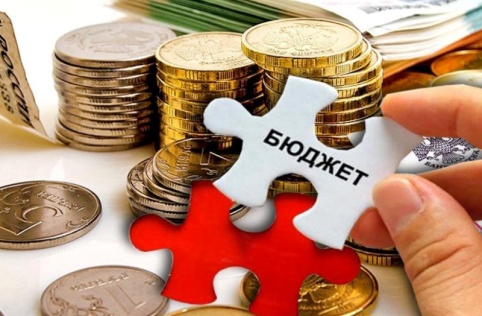 4
Информация об основных показателях социально-экономического развития
5
Информация об основных показателях социально-экономического развития
1) Численность постоянного населения (на конец года, человек)
2) Объем отгруженных товаров собственного производства ( млн.руб. в ценах соответствующих лет)
3)Протяженность автомобильных дорог общего пользования (километр)
6
Информация об основных показателях социально-экономического развития
4) Число малых и средних предприятий, включая микропредприятия (на конец года, единица)
5) Инвестиции (млн.руб)
6) Объем работ, выполненных по виду экономической деятельности «Строительство» (млн.руб)
7
Информация об основных показателях социально-экономического развития
7) Труд и заработная плата (единица)
7.1) Количество созданных рабочих мест (единица)
7.2) Среднемесячная номинальная начисленная заработная плата работников (руб.)
8) Торговля и услуги (м2 на 1000 чел.)
8
Основными задачами и приоритетами бюджетной политики Рузского городского округа на 2022 год и на плановый период 2023 и 2024 годов являются:
реализацию мероприятий, направленных на достижение целей национальных проектов Российской Федерации, показателей государственных программ Московской области и муниципальных программ Рузского городского округа в 2022-2024 годах; 

недопущение образования просроченной кредиторской задолженности по принятым обязательствам; 

совершенствование процедуры исполнения бюджета Рузского городского округа;

обеспечение открытости и прозрачности бюджетного процесса и вовлечение в него граждан;

поддержание умеренной долговой нагрузки на бюджет Рузского городского округа;
обеспечение сбалансированности и устойчивости бюджетной системы Рузского городского округа;
 
сохранение социальной направленности бюджета Рузского городского округа;
 
поддержание достигнутого уровня заработной платы в бюджетной сфере;
 
повышение эффективности бюджетных расходов;
 
обеспечение соответствия расходных обязательств реальным доходным источникам и источникам покрытия дефицита бюджета;
максимальное привлечение населения к электронным сервисам в части уплаты имущественных налогов.
9
Информация о выполнении основных характеристик бюджета 
Рузского городского округа (без МБТ)
10
Основные характеристик бюджета 
Рузского городского округа
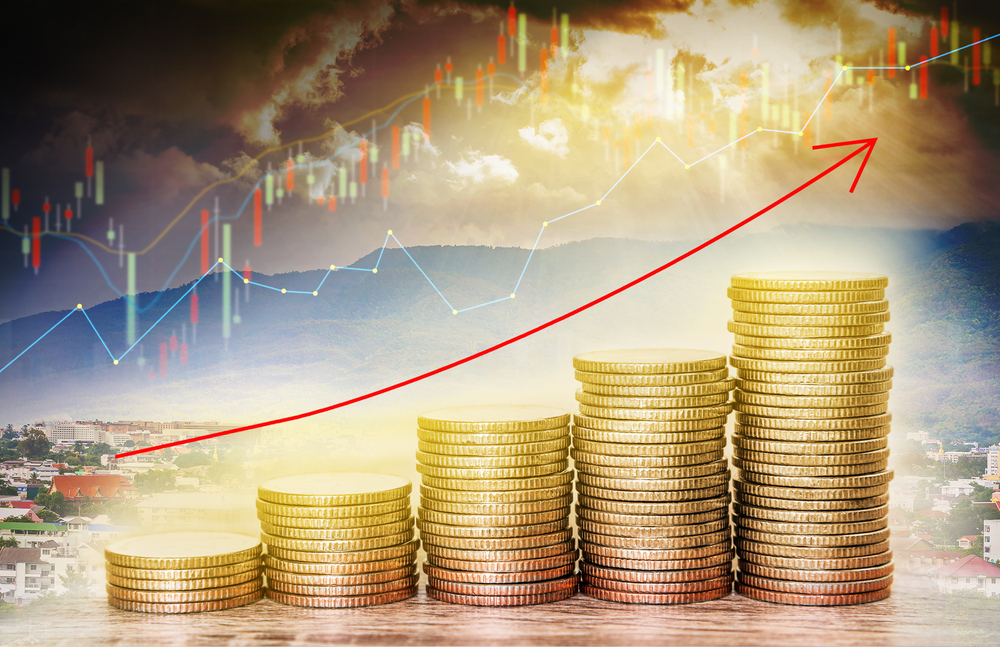 11
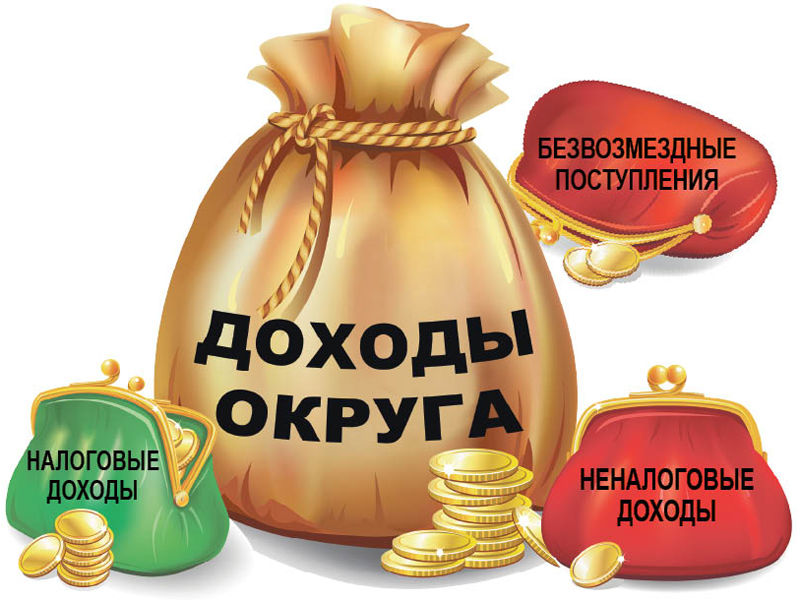 12
Информация об объеме и структуре налоговых и неналоговых доходов, а также межбюджетных трансфертах, поступивших в бюджет Рузского городского округа
13
Информация об объеме и структуре налоговых и неналоговых доходов, а также межбюджетных трансфертах, поступивших в бюджет Рузского городского округа
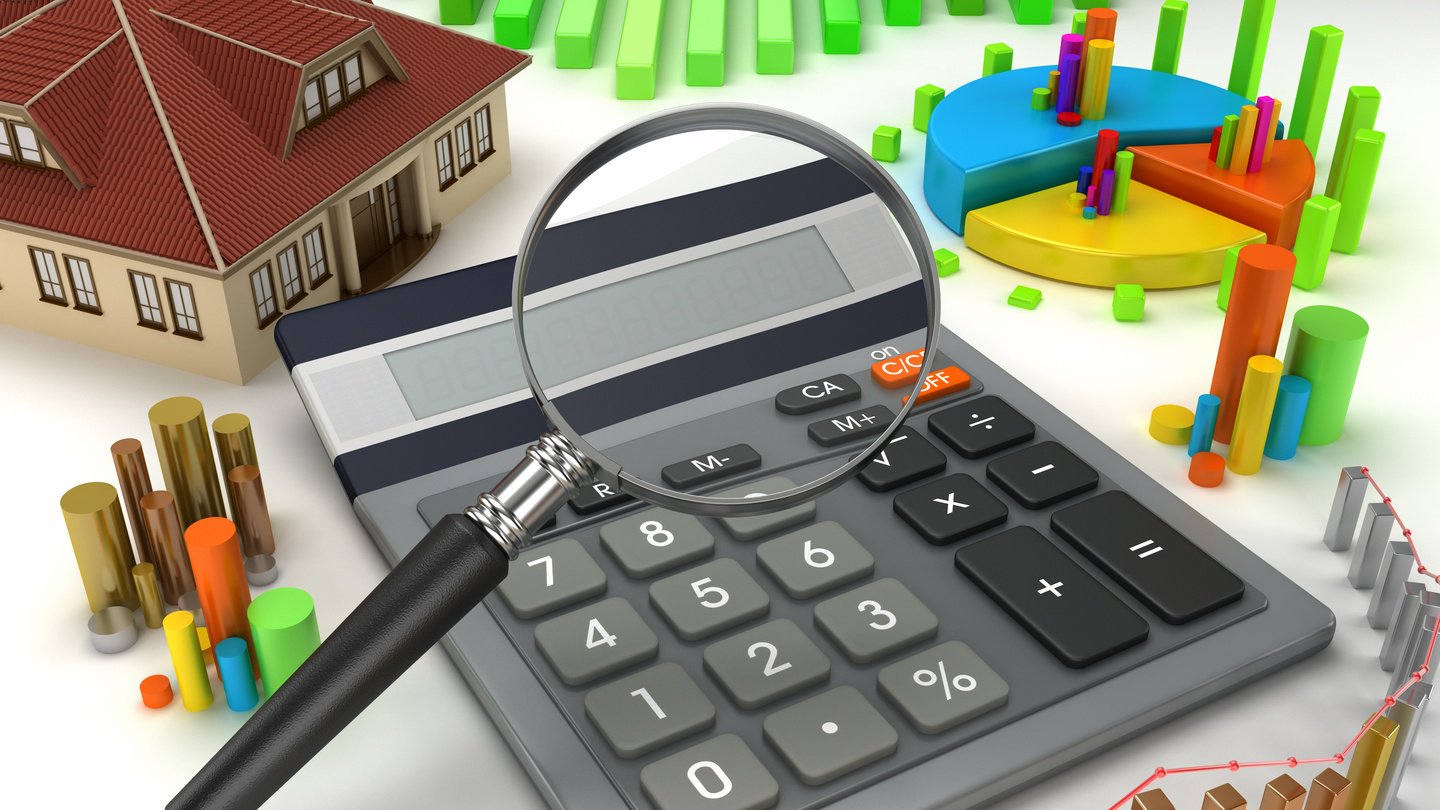 14
Информация об объеме и структуре налоговых и неналоговых доходов, а также межбюджетных трансфертах, поступивших в бюджет Рузского городского округа
15
Информация об объеме и структуре налоговых и неналоговых доходов, а также межбюджетных трансфертах, поступивших в бюджет Рузского городского округа
16
Информация об удельном объеме налоговых и неналоговых доходов бюджета Рузского городского округа в расчете на душу населения в сравнении с другими муниципальными образованиями Московской области
17
Информация о налоговых ставках и льготах по местным налогам, действующим на территории Рузского городского округа
Налоговые ставки по земельному налогу (%)
Нормативно правовой акт от 25.10.2017 № 143/13
За земельные участки, отнесенные к землям сельскохозяйственного назначения или к землям в составе зон сельскохозяйственного использования в населенных пунктах и используемые для сельскохозяйственного производства
0,3
За земельные участки, занятые жилищным фондом и объектами инженерной инфраструктуры жилищно-коммунального комплекса (за исключением доли в праве на земельный участок, приходящейся на объект, не относящийся к жилищному фонду и к объектам инженерной инфраструктуры жилищно-коммунального комплекса) или приобретенные (предоставленные) для жилищного строительства (за исключением земельных участков, приобретенных (предоставленных) для индивидуального жилищного строительства, используемых в предпринимательской деятельности)
0,3
За земельные участки, не используемые в предпринимательской деятельности, приобретенные (предоставленные) для ведения личного подсобного хозяйства, садоводства или огородничества, а также земельные участки общего назначения, предусмотренные Федеральным законом от 29 июля 2017 года N 217-ФЗ «О ведении гражданами садоводства и огородничества для собственных нужд и о внесении изменений в отдельные законодательные акты Российской Федерации»
0,3
За земельные участки, ограниченные в обороте в соответствии с законодательством Российской Федерации, предоставленных для обеспечения обороны, безопасности и таможенных нужд
0,3
Прочие земельные участки
1,5
18
Налоговые льготы, установленные в муниципальных образованиях дополнительно 
к льготам, предусмотренным Налоговым кодексом Российской Федерации
Уменьшение исчисленной суммы земельного налога на 100 процентов в отношении одного земельного участка на территории Рузского городского округа по выбору налогоплательщика, не используемых в предпринимательской деятельности, приобретенных (предоставленных) для ведения личного подсобного хозяйства, садоводства или огородничества, а также земельных участков общего назначения, предусмотренных Федеральным законом от 29 июля 2017 года N 217-ФЗ «О ведении гражданами садоводства и огородничества для собственных нужд и о внесении изменений в отдельные законодательные акты Российской Федерации»,:
19
20
46,011 млн.руб
Нормативно правовой акт от 25.10.2017 № 142/13
0,1
Части жилых домов, квартиры, части квартир, комнаты
Дома (жилые, дачи, садовые дома)
0,2
Единый недвижимый комплекс, Хоз. постройки менее 50 кв.м., Гаражи, машино-места, Объекты незавершенного строительства
0,3
Кадастровая стоимость которых превышает 300 млн. рублей, 
Объекты налогообложения, включенные в перечень, определяемый в соответствии с пунктом 7 статьи 378.2 Налогового кодекса Российской Федерации, а также объекты налогообложения, предусмотренные абзацем вторым пункта 10 статьи 378.2 Налогового кодекса Российской Федерации
2
Прочие
0,5
21
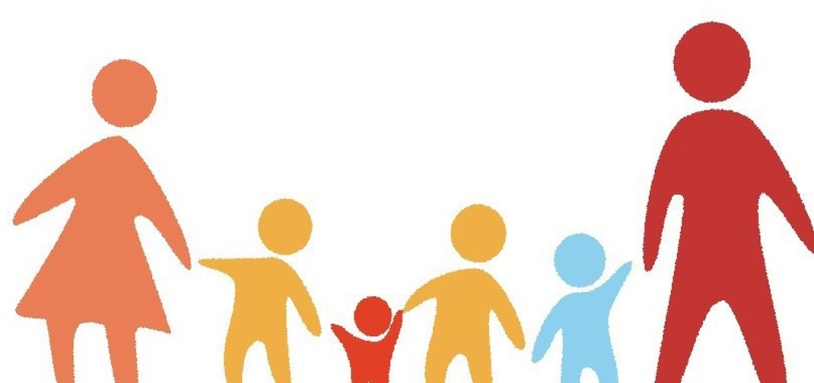 Налоговые льготы, установленные в муниципальных образованиях дополнительно 
к льготам, предусмотренным Налоговым кодексом Российской Федерации
100% в отношении имущества, отнесённого к ветхому и аварийному жилищному фонду
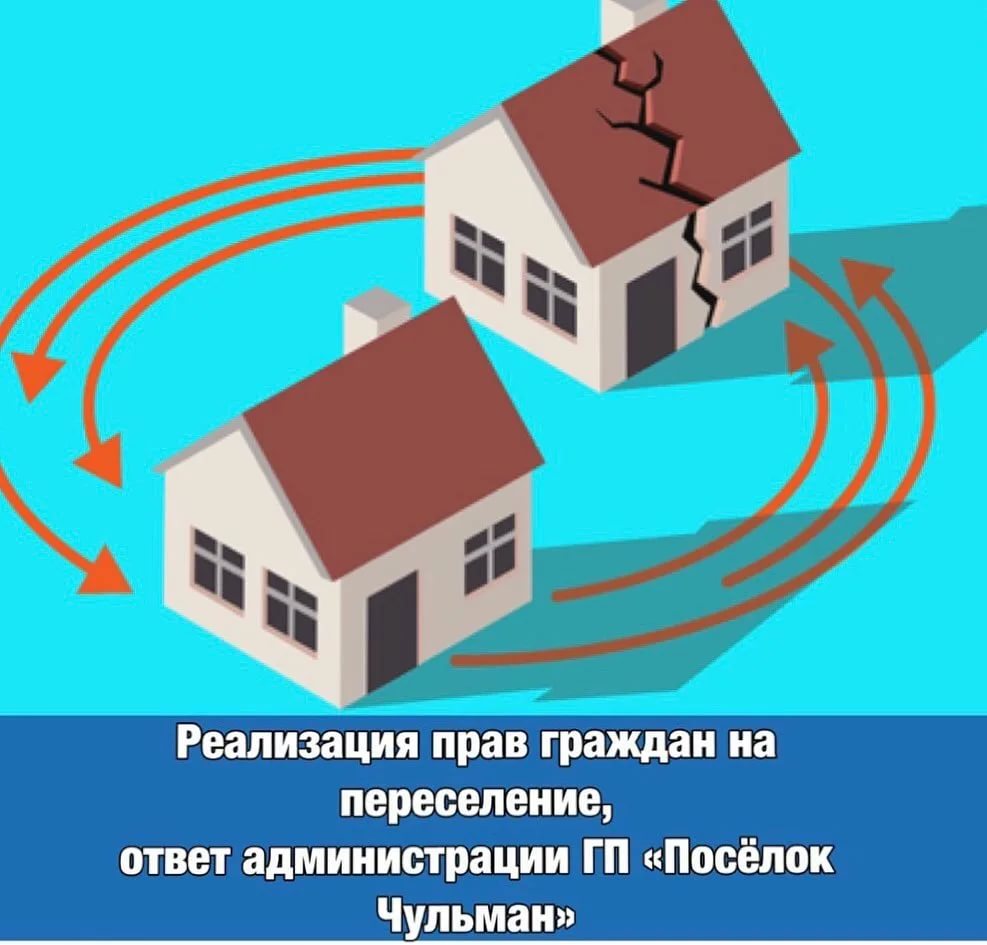 100% в отношении одного объекта налогообложения жилого назначения по выбору налогоплательщика: жилой дом, часть жилого дома, квартира, часть квартиры, комната - одному из родителей в многодетной малоимущей семье, имеющей трех и более несовершеннолетних детей, среднедушевой доход которых ниже величины прожиточного минимума, установленной в Московской области на душу населения
Объем выпадающих доходов по льготам, предоставленным органами местного самоуправления, 0 млн. руб.
22
Расходы бюджета 
Рузского городского округа
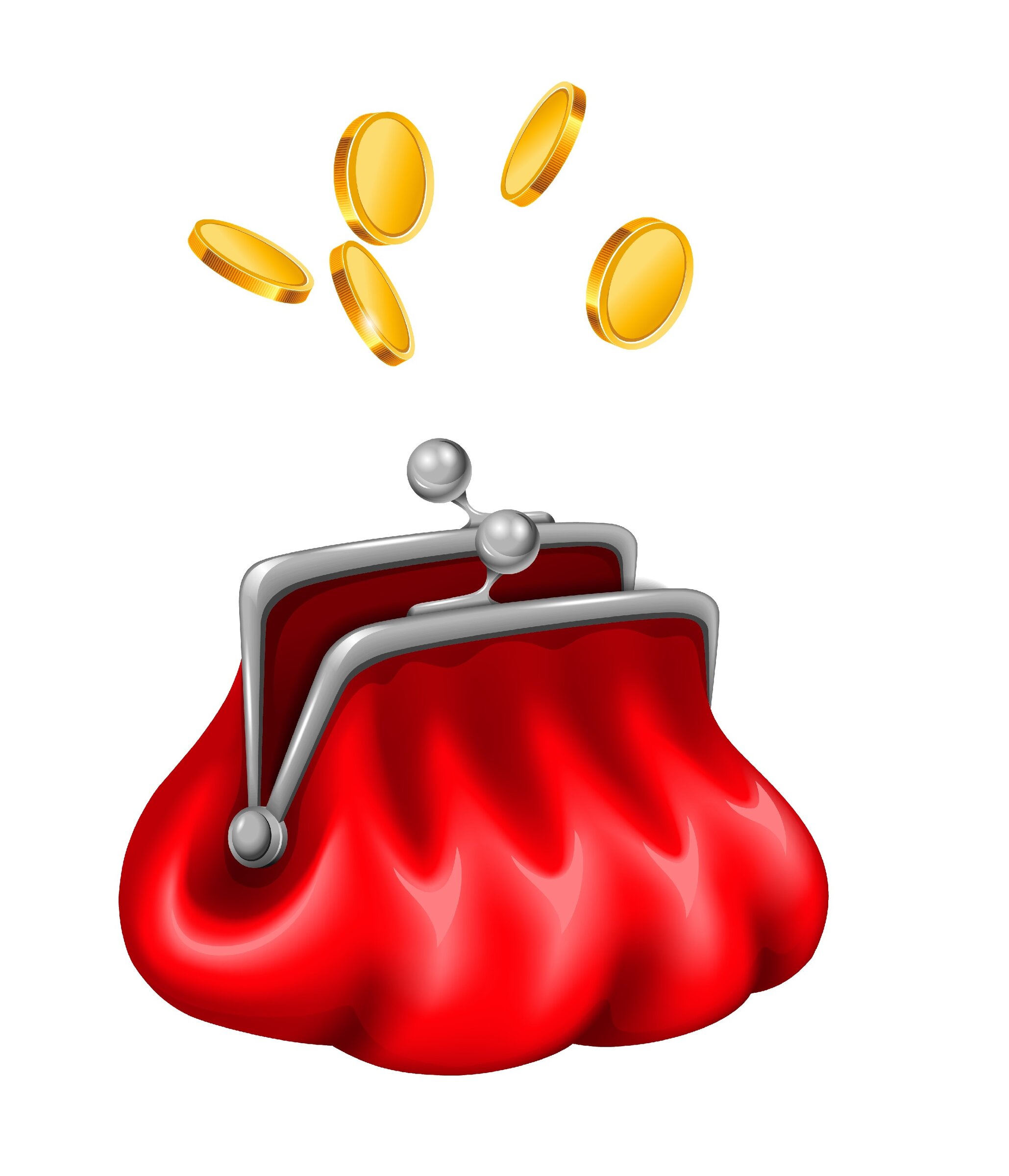 23
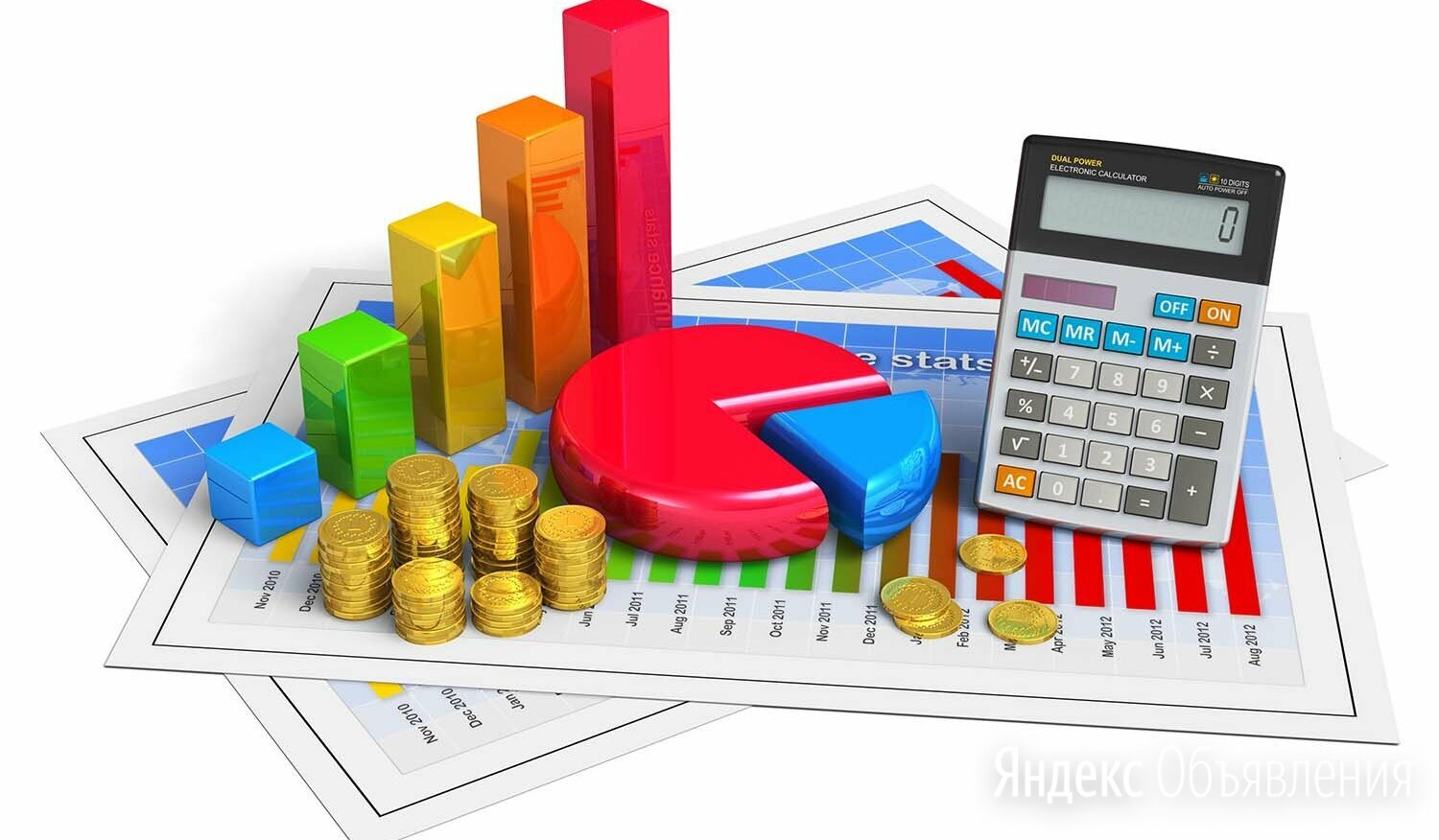 Информация о расходах бюджета  по разделам и подразделам классификации расходов в сравнении с ожидаемым исполнением бюджета и результатах реализации муниципальных программ
 Рузского городского округа
24
Расходы бюджета Рузского городского округа
25
Расходы бюджета Рузского городского округа на 2022 год и плановый период 2023 и 2024 годов по разделам и подразделам бюджетной классификации в сравнении с ожидаемым исполнением бюджета 2021 года
26
Расходы бюджета Рузского городского округа на 2022 год и плановый период 2023 и 2024 годов по разделам и подразделам бюджетной классификации в сравнении с ожидаемым исполнением бюджета 2021 года
27
Расходы бюджета Рузского городского округа на 2022 год и плановый период 2023 и 2024 годов по разделам и подразделам бюджетной классификации в сравнении с ожидаемым исполнением бюджета 2021 года
28
Расходы бюджета Рузского городского округа на 2022 год и плановый период 2023 и 2024 годов по разделам и подразделам бюджетной классификации в сравнении с ожидаемым исполнением бюджета 2021 года
29
Информация о расходах бюджета с учетом интересов целевых групп пользователей планируемые к реализации в 2022 -2024 годах в Рузском городском округе
30
Информация о расходах бюджета Рузского городского округа на 2022 год и плановый период 2023 и 2024 годов в разрезе муниципальных программ с указанием планируемых целевых показателях программ в динамике
31
Расходы бюджета Рузского городского округа на 2022 год и плановый период 2023 и 2024 годов в разрезе муниципальных программ
32
Показатели муниципальной программы «Здравоохранение» Рузского городского округа
33
Показатели муниципальной программы «Культура» Рузского городского округа
34
Показатели муниципальной программы «Культура» Рузского городского округа
35
Показатели муниципальной программы «Образование» Рузского городского округа
36
Показатели муниципальной программы «Социальная защита населения» Рузского городского округа
37
Показатели муниципальной программы «Социальная защита населения» Рузского городского округа
38
Показатели муниципальной программы «Спорт» Рузского городского округа
39
Показатели муниципальной программы «Спорт» Рузского городского округа
40
Показатели муниципальной программы «Развитие сельского хозяйства» Рузского городского округа
41
Показатели муниципальной программы «Экология и окружающая среда» Рузского городского округа
42
Показатели муниципальной программы «Безопасность и обеспечение безопасности жизнедеятельности населения» Рузского городского округа
43
44
45
46
47
48
49
50
51
52
53
54
55
56
57
58
Планируемые расходы в рамках «Национального проекта»
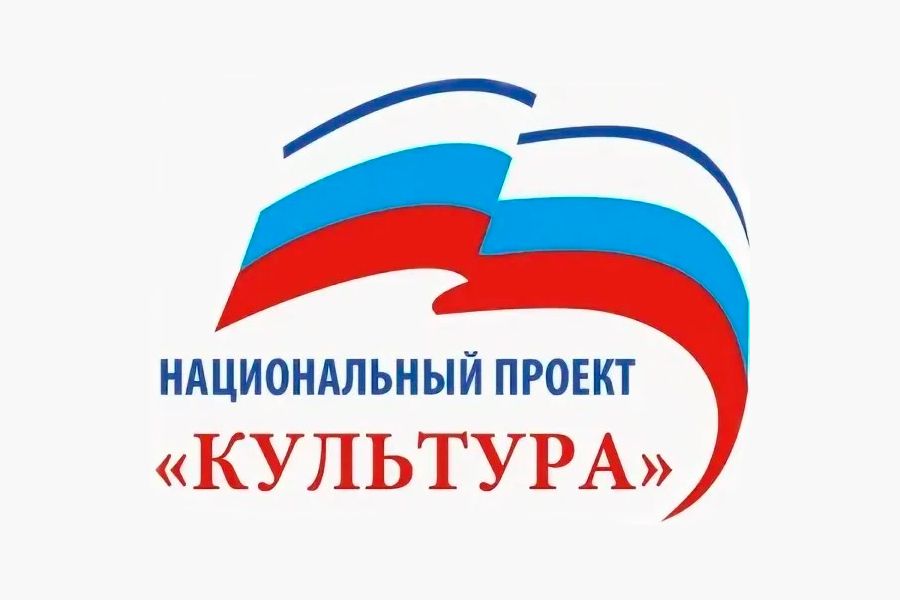 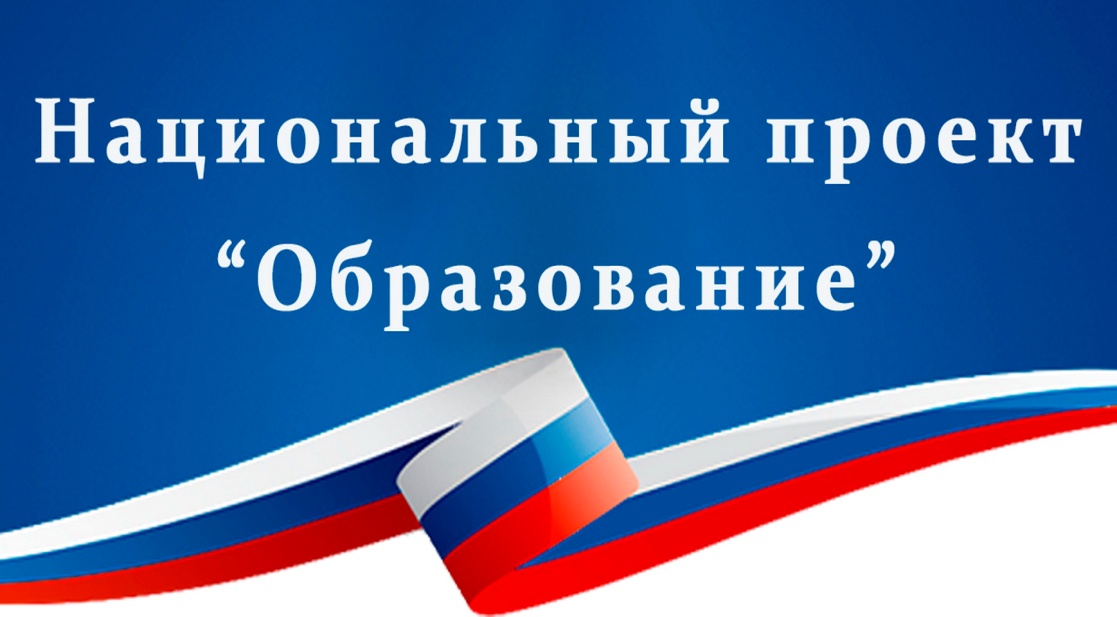 59
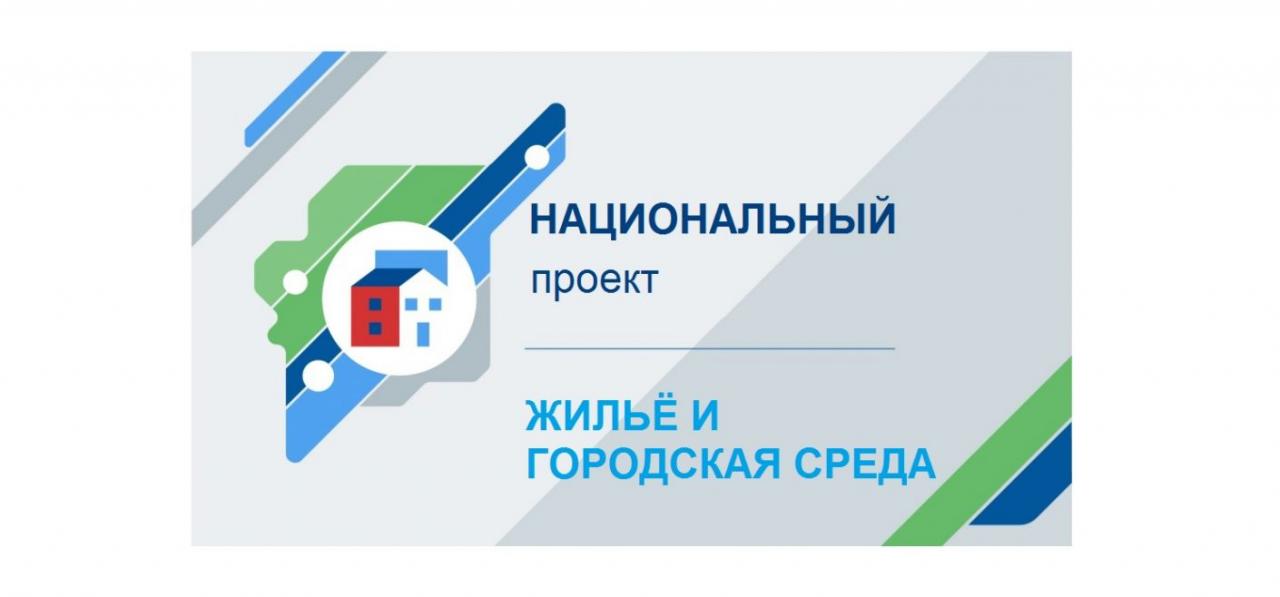 60
Информация об общественно значимых проектах, реализуемых на территории Рузского городского округа  в 2022-2024 годах
61
Контактная информация Рузского городского округа
«Бюджет для граждан» подготовлен
 Финансовым управлением администрации городского округа Московской области 
Финансовое управление Администрации  Рузского городского округа Московской области находится по адресу: 
ул. Солнцева, 11, Руза, Московская обл., 143100
Часы работы:Пн.-Чт. с 08:45 до 18:00
Пт. с 08:45 до 16:45
 
Телефон: +7 (496) 27-23-533
+7 (496) 27-23-603
  
Адрес электронной почты:
finruza@mail.ru
 
Начальник финансового управления:
Буздина Валентина Борисовна
телефон: +7 (496) 27-24-758
 
Заместитель начальника финансового управления:
Лущихина Елена Александровна
телефон: +7 (496) 27-23-603
 
Начальник отдела бухгалтерского учета и отчетности:
Королева Людмила Николаевна
телефон: +7 (496) 27-23-575
 
 
Начальник отдела казначейского исполнения:
Варфоломеева Наталья Викторовна
телефон: +7 (496) 27-24-977






Личный прием граждан осуществляется согласно графику работы Финансового управления
62